Team Cymru
Community Services
Brian Davenport
Presenter: Brian Davenport
Solutions Engineer with Team Cymru, supporting community services.
Training, Configuration, Demo’s whatever you need!
Contact Info :
 Email: bdavenport@cymru.com
 LinkedIn: https://www.linkedin.com/in/briandavenport1/
 Calendar: https://calendly.com/bdavenport-3
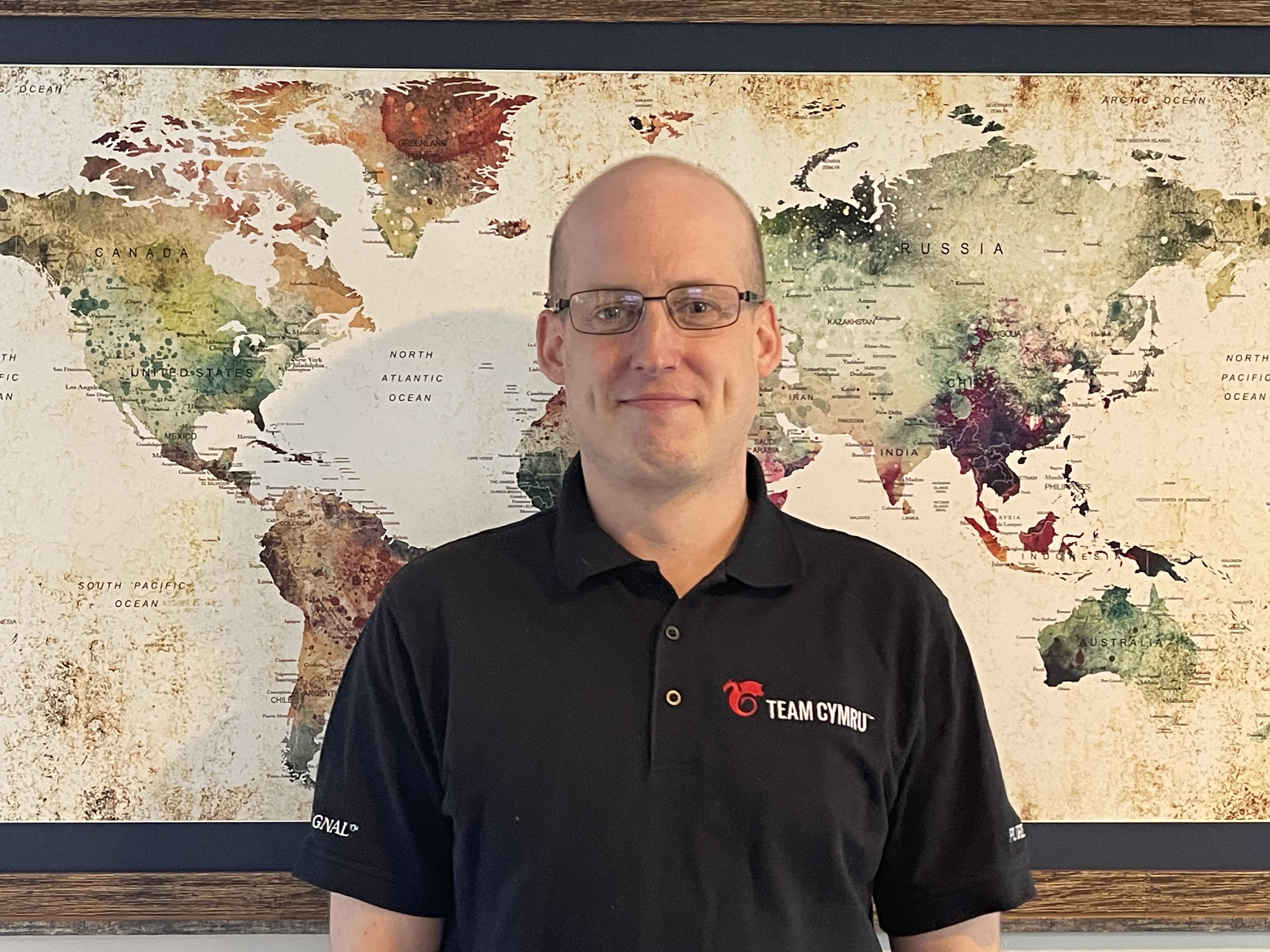 2
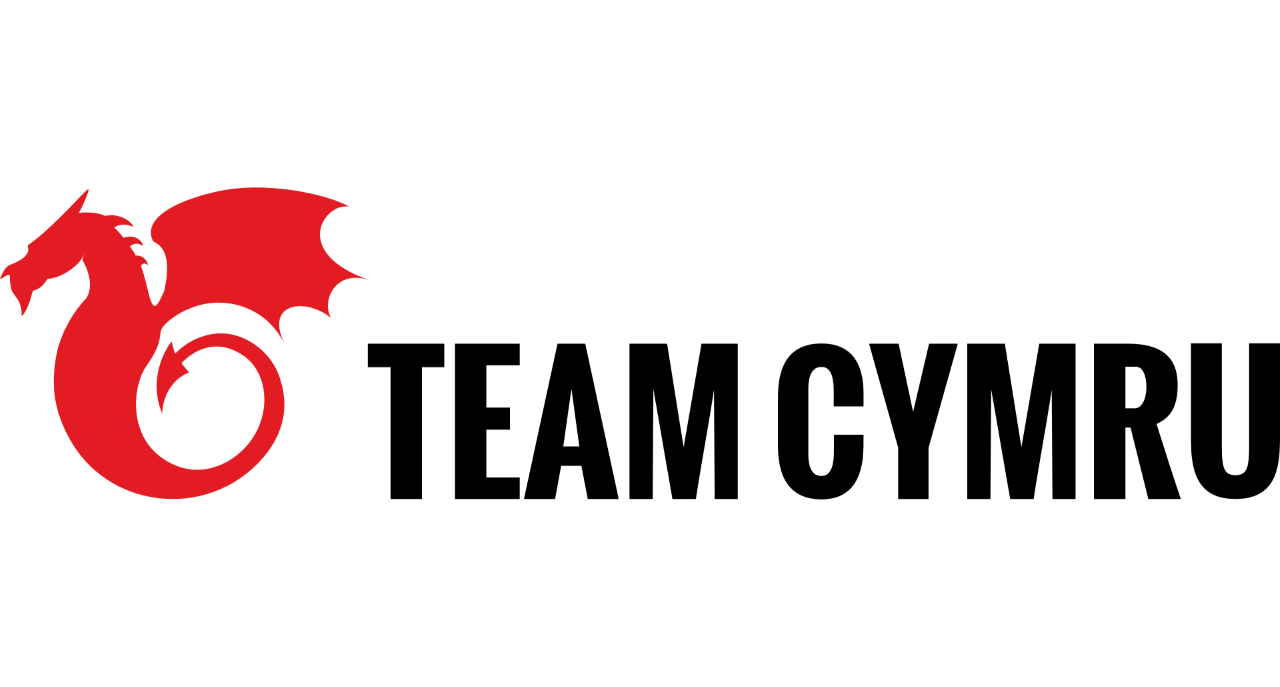 Team Cymru (pronounced come-ree)
Founded in 2005
Mission:
To save and improve human lives.

Free services to ISPs, hosting providers and CSIRTs

Unmatched eco-system of data sharing and collaboration partnerships worldwide

Work with 130+ CSIRT teams in 86+ countries

Relied on by many security vendors, Fortune 100 companies, and public sector teams.
3
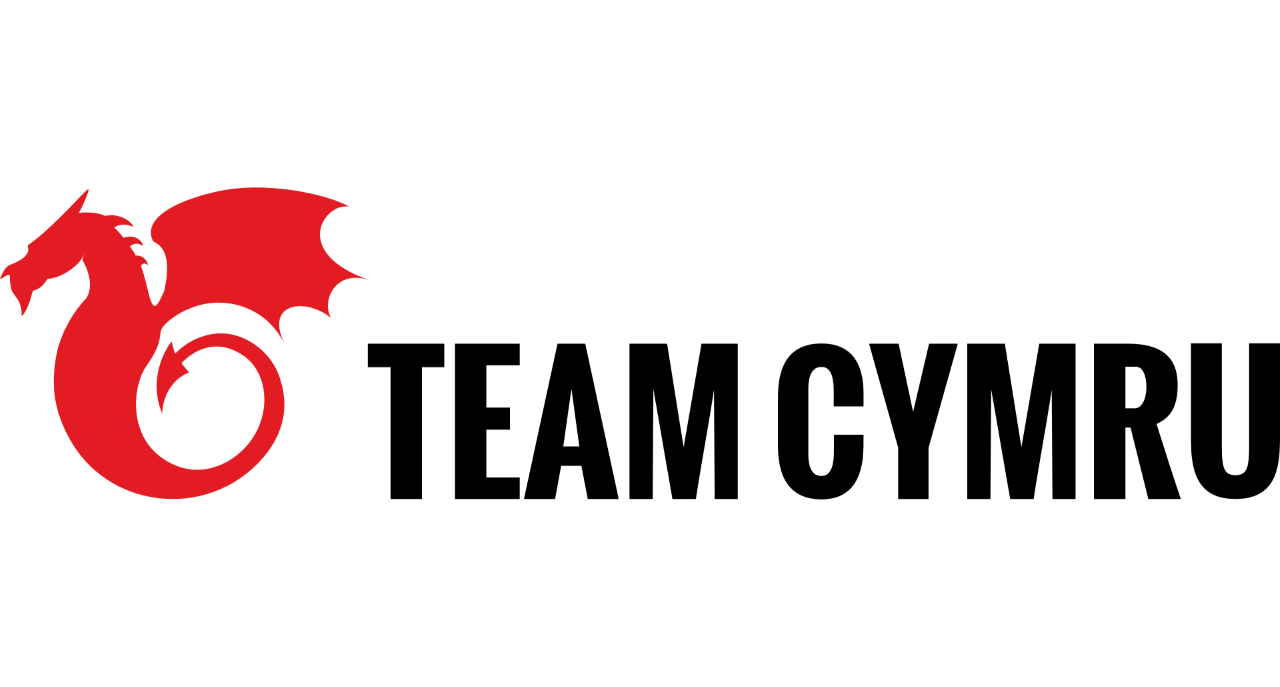 Community Services
4
[Speaker Notes: I have a short document I will leave with you detailing the data sharing ecosystem and the types of data that is shared with us from partners around the world.
For the past 12 years, we have been running our own exclusive events. People must apply for admittance, as we verify the identities of everyone involved. Attendance is limited and TLP-Amber and Red case studies are discussed among other things.

We conduct 4 events per year – a major conference, typically in Europe call The Underground Economy conference, and 3 regional events called Regional Internet Security Events or RISE

These events are opportunities for us throughout the year to get the public and private sector analysts and investigators together to network and dig into some common problems. Sometimes they even get together do intelligence gathering blitzes as a group to help the community with such things as finding missing persons.

These gatherings bring together the top minds in the cyber industry with cyber law enforcement.
There is no cost to attend. 
Let me know if you’d like to apply for admittance.

Beyond events our no-cost Community Services have a global impact… For example…

We enable CSIRTs worldwide to block compromised devices.
Through this CSIRT assistance program, we help protect, over ½ of all IPV4 and 3/4s of all IPV6
Our Dragon News Bytes is a popular threat news feed that goes out to over 6500 cyber executives and practitioners each day.]
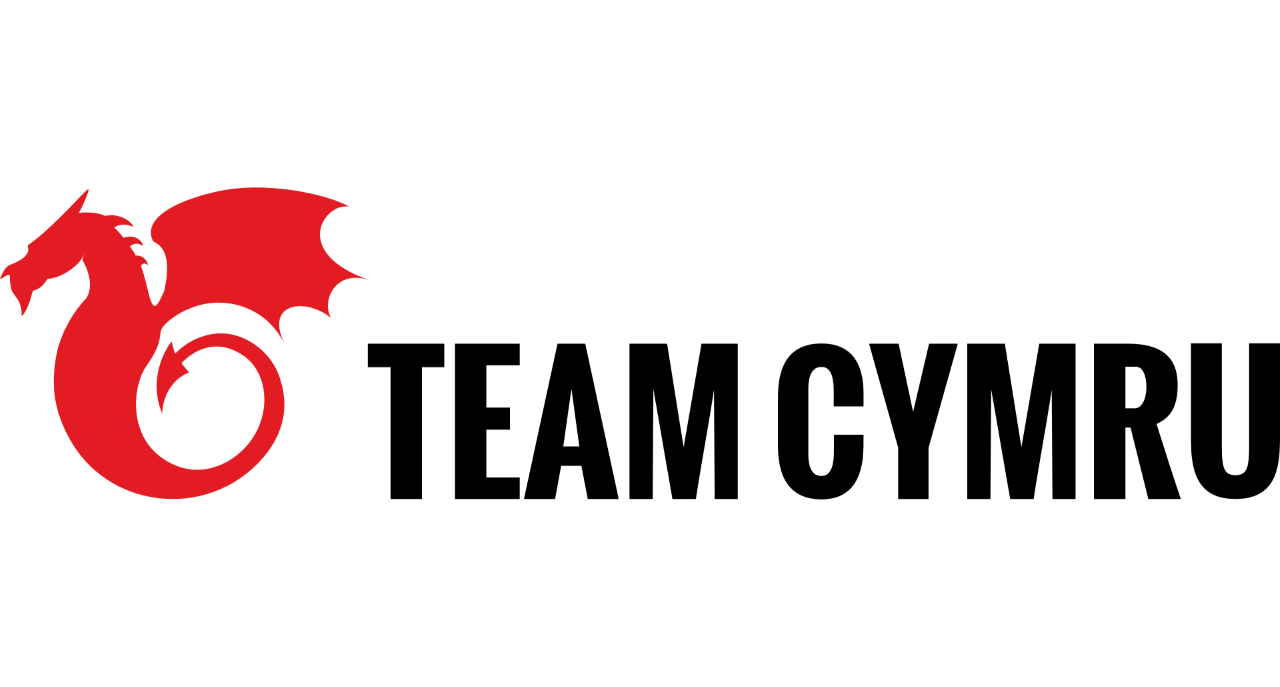 NimbusTM
Cloud based collector, built on Elastic / Kibana. 
Free to use for ISPs, hosting providers and CSIRTs.
Correlates flow data with reputation feeds.
Sign Up Today: https://team-cymru.com/community-services/nimbus-threat-monitor/
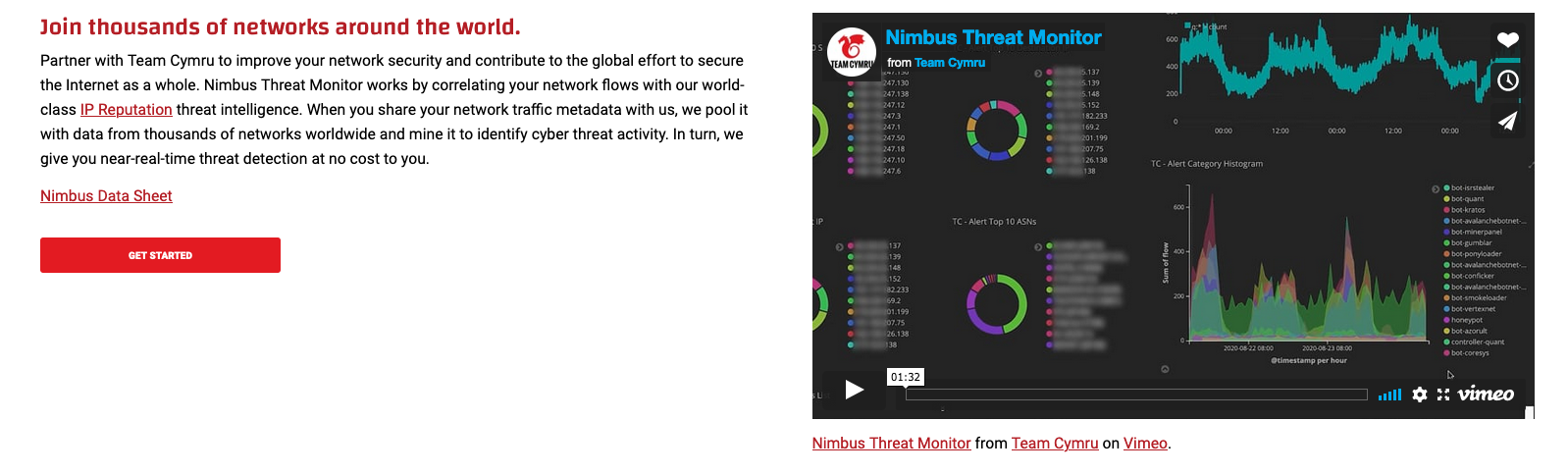 5
[Speaker Notes: I have a short document I will leave with you detailing the data sharing ecosystem and the types of data that is shared with us from partners around the world.
For the past 12 years, we have been running our own exclusive events. People must apply for admittance, as we verify the identities of everyone involved. Attendance is limited and TLP-Amber and Red case studies are discussed among other things.

We conduct 4 events per year – a major conference, typically in Europe call The Underground Economy conference, and 3 regional events called Regional Internet Security Events or RISE

These events are opportunities for us throughout the year to get the public and private sector analysts and investigators together to network and dig into some common problems. Sometimes they even get together do intelligence gathering blitzes as a group to help the community with such things as finding missing persons.

These gatherings bring together the top minds in the cyber industry with cyber law enforcement.
There is no cost to attend. 
Let me know if you’d like to apply for admittance.

Beyond events our no-cost Community Services have a global impact… For example…

We enable CSIRTs worldwide to block compromised devices.
Through this CSIRT assistance program, we help protect, over ½ of all IPV4 and 3/4s of all IPV6
Our Dragon News Bytes is a popular threat news feed that goes out to over 6500 cyber executives and practitioners each day.]
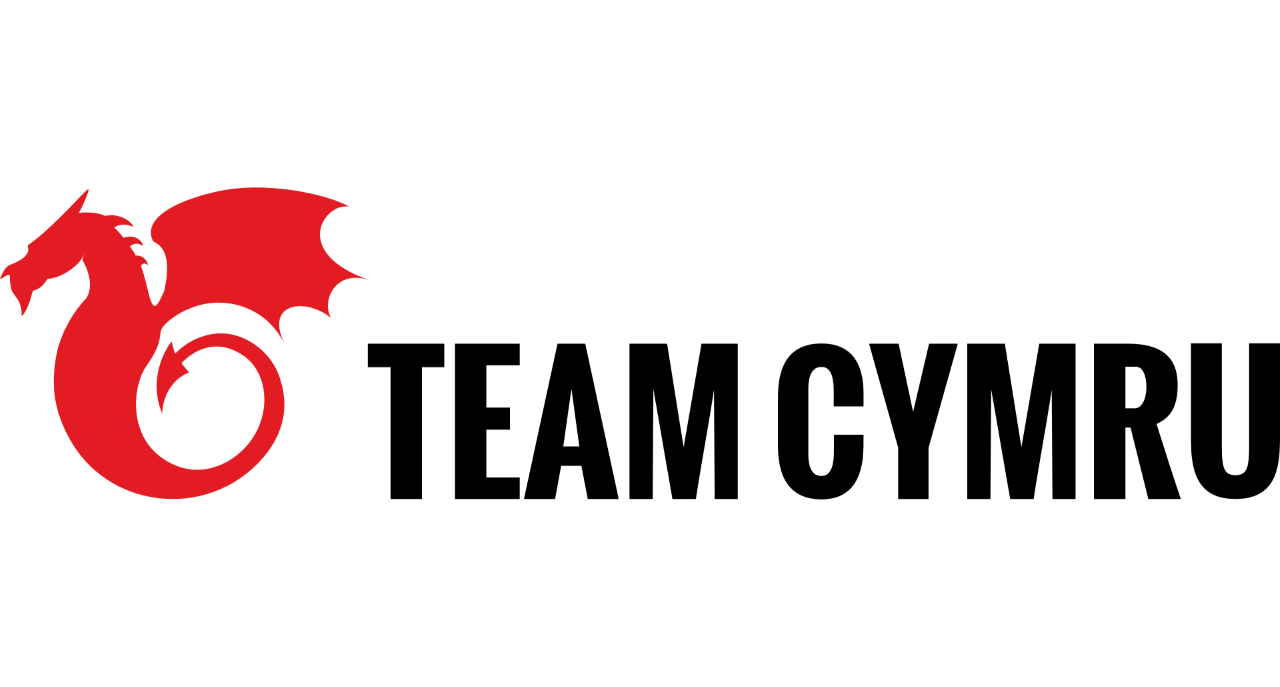 Flow Data – How it works…
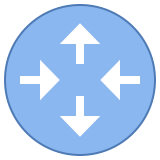 [Speaker Notes: I have a short document I will leave with you detailing the data sharing ecosystem and the types of data that is shared with us from partners around the world.
For the past 12 years, we have been running our own exclusive events. People must apply for admittance, as we verify the identities of everyone involved. Attendance is limited and TLP-Amber and Red case studies are discussed among other things.

We conduct 4 events per year – a major conference, typically in Europe call The Underground Economy conference, and 3 regional events called Regional Internet Security Events or RISE

These events are opportunities for us throughout the year to get the public and private sector analysts and investigators together to network and dig into some common problems. Sometimes they even get together do intelligence gathering blitzes as a group to help the community with such things as finding missing persons.

These gatherings bring together the top minds in the cyber industry with cyber law enforcement.
There is no cost to attend. 
Let me know if you’d like to apply for admittance.

Beyond events our no-cost Community Services have a global impact… For example…

We enable CSIRTs worldwide to block compromised devices.
Through this CSIRT assistance program, we help protect, over ½ of all IPV4 and 3/4s of all IPV6
Our Dragon News Bytes is a popular threat news feed that goes out to over 6500 cyber executives and practitioners each day.]
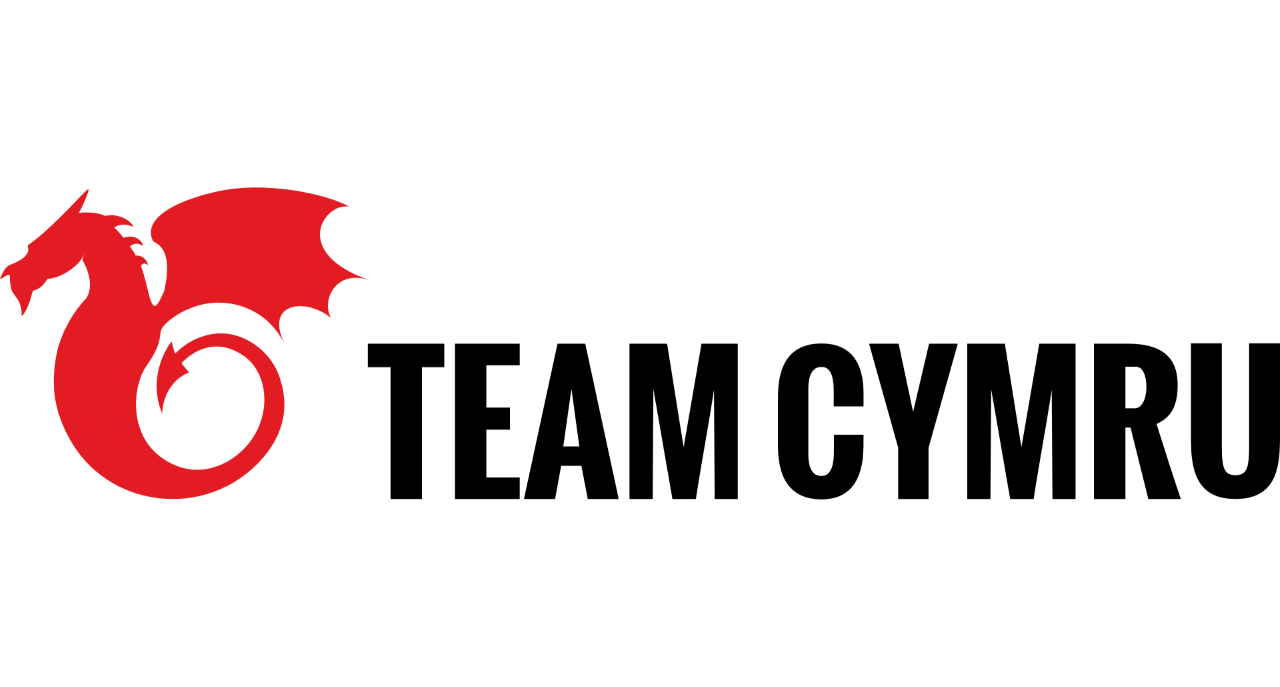 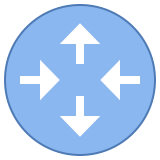 100
100
200
300
400
500
600
700
100
200
300
400
500
600
[Speaker Notes: I have a short document I will leave with you detailing the data sharing ecosystem and the types of data that is shared with us from partners around the world.
For the past 12 years, we have been running our own exclusive events. People must apply for admittance, as we verify the identities of everyone involved. Attendance is limited and TLP-Amber and Red case studies are discussed among other things.

We conduct 4 events per year – a major conference, typically in Europe call The Underground Economy conference, and 3 regional events called Regional Internet Security Events or RISE

These events are opportunities for us throughout the year to get the public and private sector analysts and investigators together to network and dig into some common problems. Sometimes they even get together do intelligence gathering blitzes as a group to help the community with such things as finding missing persons.

These gatherings bring together the top minds in the cyber industry with cyber law enforcement.
There is no cost to attend. 
Let me know if you’d like to apply for admittance.

Beyond events our no-cost Community Services have a global impact… For example…

We enable CSIRTs worldwide to block compromised devices.
Through this CSIRT assistance program, we help protect, over ½ of all IPV4 and 3/4s of all IPV6
Our Dragon News Bytes is a popular threat news feed that goes out to over 6500 cyber executives and practitioners each day.]
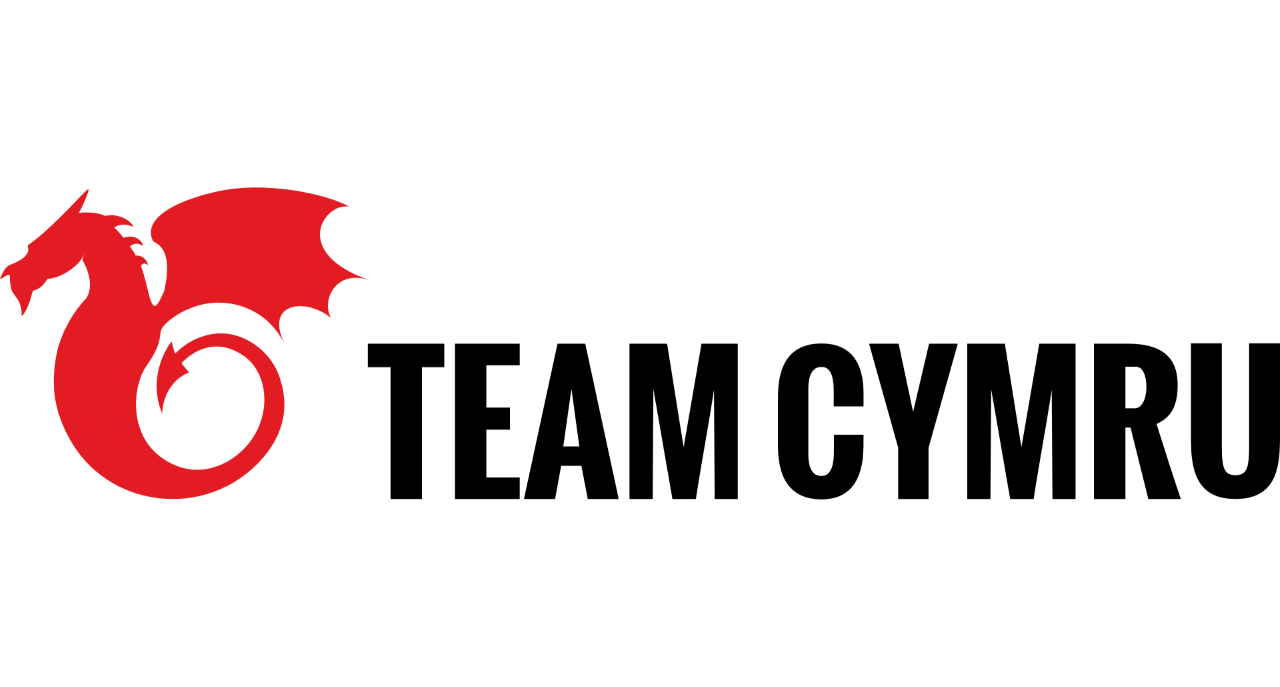 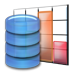 NimbusTM
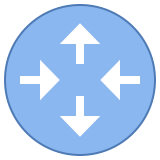 8.8.8.8
4.4.4.4
1.1.1.1
2.2.2.2
80
80
65000
64500
1
1
TCP
TCP
600
50
[Speaker Notes: I have a short document I will leave with you detailing the data sharing ecosystem and the types of data that is shared with us from partners around the world.
For the past 12 years, we have been running our own exclusive events. People must apply for admittance, as we verify the identities of everyone involved. Attendance is limited and TLP-Amber and Red case studies are discussed among other things.

We conduct 4 events per year – a major conference, typically in Europe call The Underground Economy conference, and 3 regional events called Regional Internet Security Events or RISE

These events are opportunities for us throughout the year to get the public and private sector analysts and investigators together to network and dig into some common problems. Sometimes they even get together do intelligence gathering blitzes as a group to help the community with such things as finding missing persons.

These gatherings bring together the top minds in the cyber industry with cyber law enforcement.
There is no cost to attend. 
Let me know if you’d like to apply for admittance.

Beyond events our no-cost Community Services have a global impact… For example…

We enable CSIRTs worldwide to block compromised devices.
Through this CSIRT assistance program, we help protect, over ½ of all IPV4 and 3/4s of all IPV6
Our Dragon News Bytes is a popular threat news feed that goes out to over 6500 cyber executives and practitioners each day.]
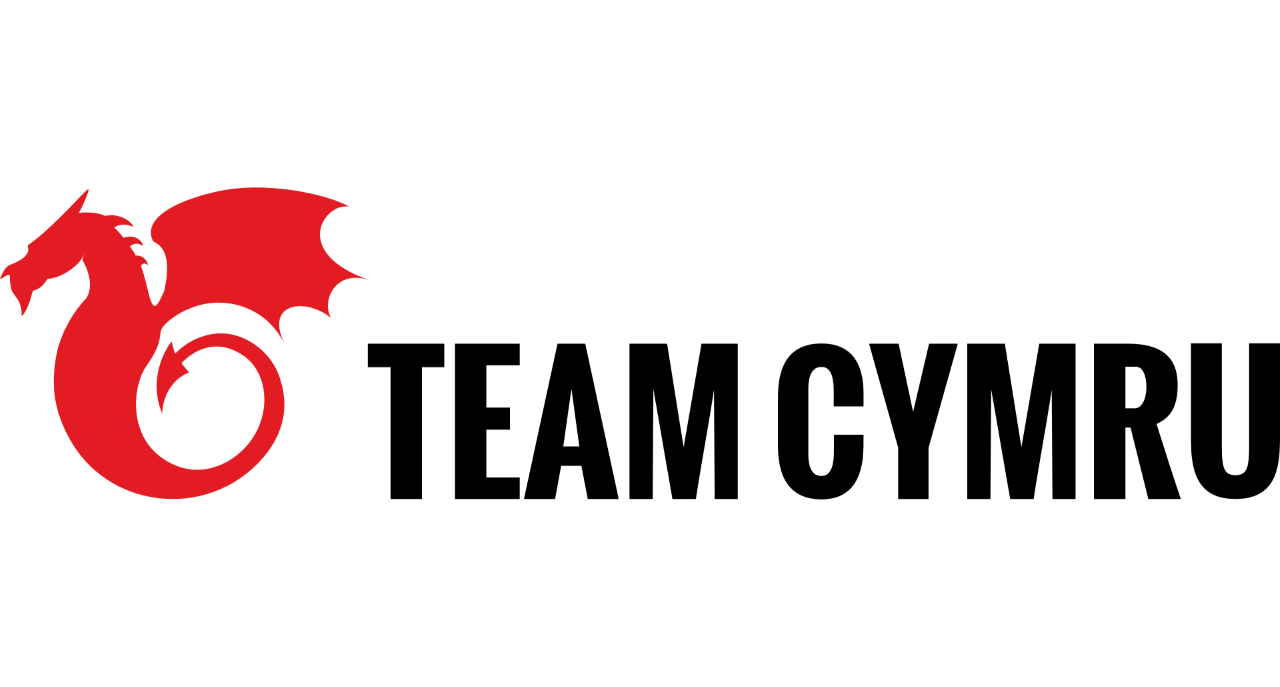 NimbusTM Data Enrichment
[Speaker Notes: I have a short document I will leave with you detailing the data sharing ecosystem and the types of data that is shared with us from partners around the world.
For the past 12 years, we have been running our own exclusive events. People must apply for admittance, as we verify the identities of everyone involved. Attendance is limited and TLP-Amber and Red case studies are discussed among other things.

We conduct 4 events per year – a major conference, typically in Europe call The Underground Economy conference, and 3 regional events called Regional Internet Security Events or RISE

These events are opportunities for us throughout the year to get the public and private sector analysts and investigators together to network and dig into some common problems. Sometimes they even get together do intelligence gathering blitzes as a group to help the community with such things as finding missing persons.

These gatherings bring together the top minds in the cyber industry with cyber law enforcement.
There is no cost to attend. 
Let me know if you’d like to apply for admittance.

Beyond events our no-cost Community Services have a global impact… For example…

We enable CSIRTs worldwide to block compromised devices.
Through this CSIRT assistance program, we help protect, over ½ of all IPV4 and 3/4s of all IPV6
Our Dragon News Bytes is a popular threat news feed that goes out to over 6500 cyber executives and practitioners each day.]
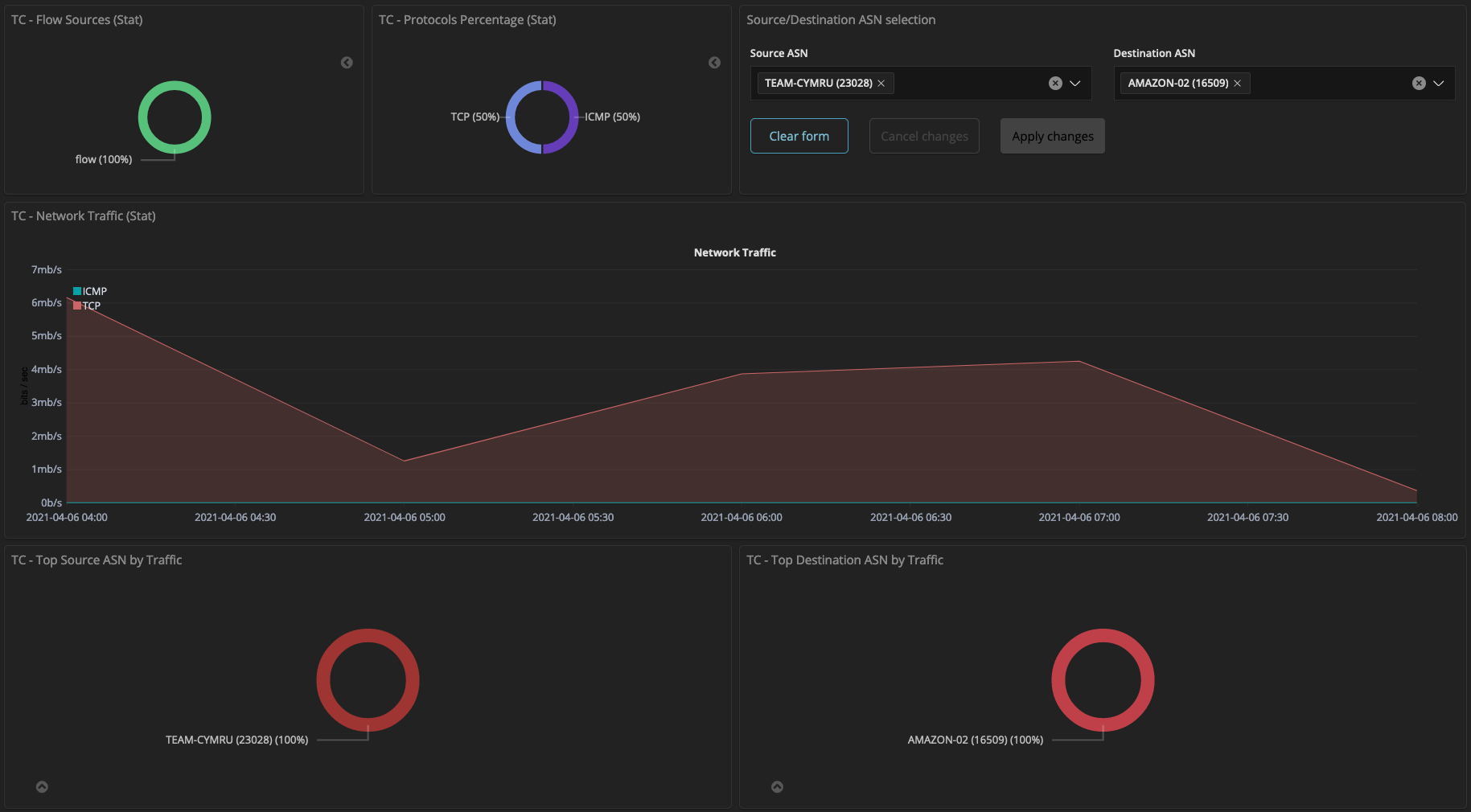 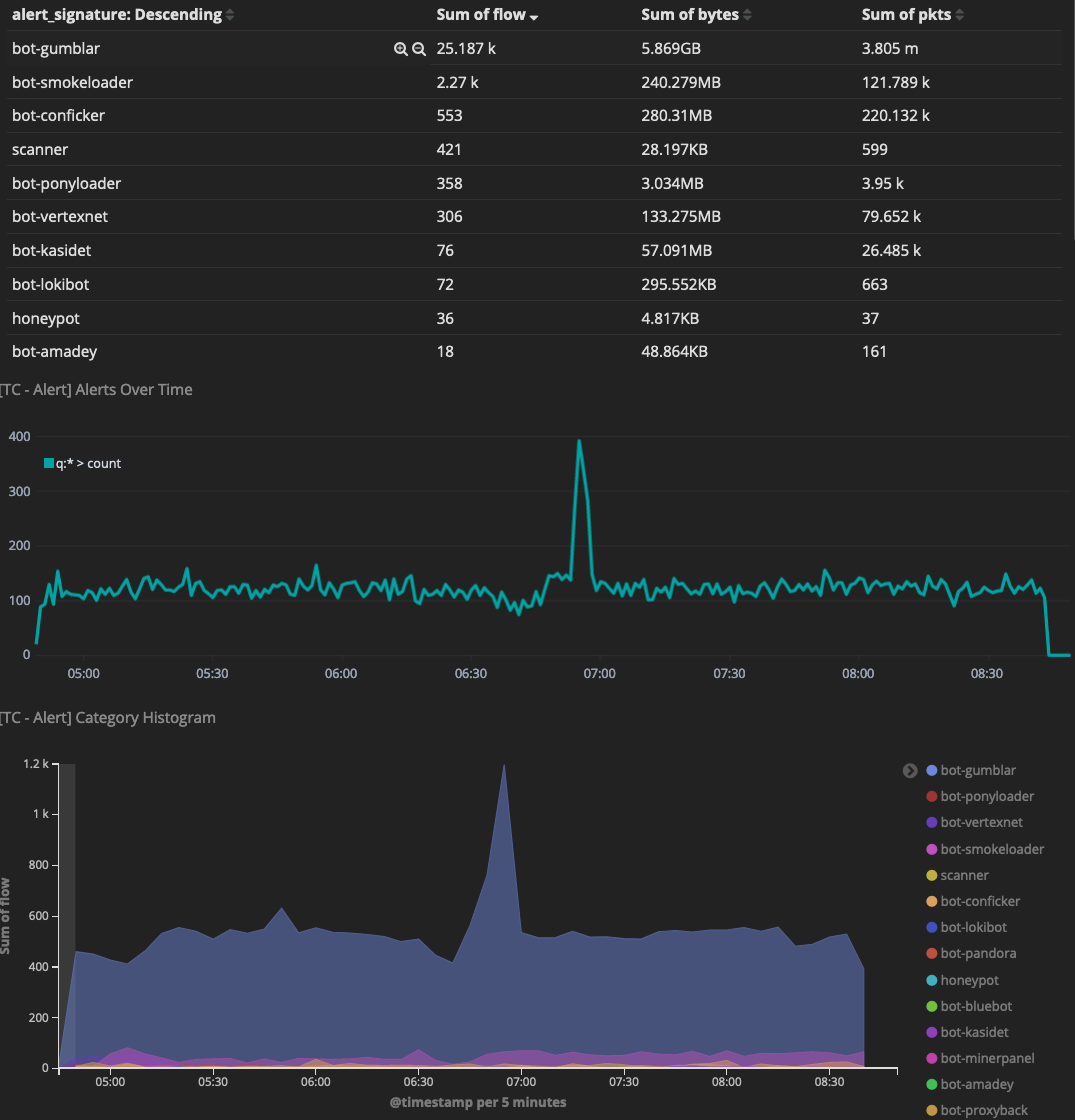 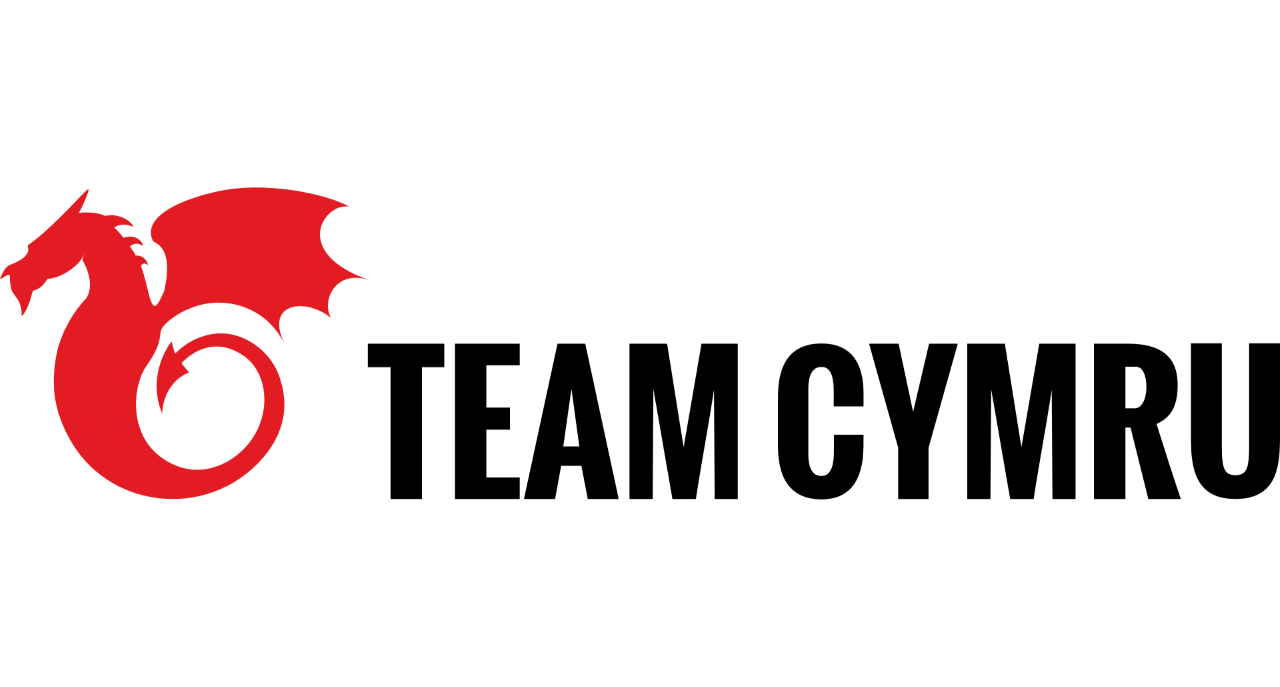 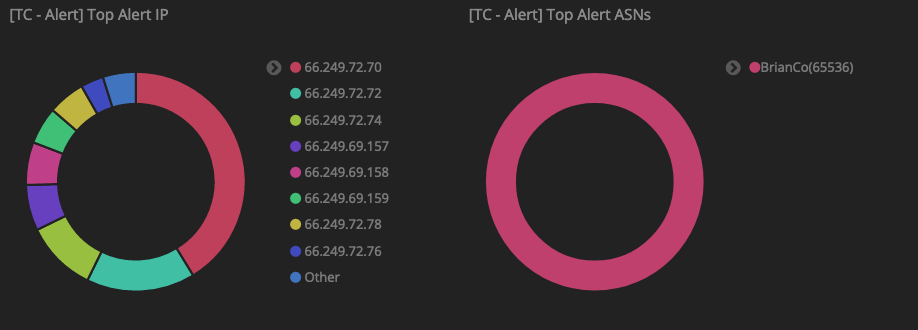 Alert ASN allows for easy identification of Compromised Assets
Identify Botnet families and trend activity over time
Gather Statistics for Peering / Transit Analysis
[Speaker Notes: I have a short document I will leave with you detailing the data sharing ecosystem and the types of data that is shared with us from partners around the world.
For the past 12 years, we have been running our own exclusive events. People must apply for admittance, as we verify the identities of everyone involved. Attendance is limited and TLP-Amber and Red case studies are discussed among other things.

We conduct 4 events per year – a major conference, typically in Europe call The Underground Economy conference, and 3 regional events called Regional Internet Security Events or RISE

These events are opportunities for us throughout the year to get the public and private sector analysts and investigators together to network and dig into some common problems. Sometimes they even get together do intelligence gathering blitzes as a group to help the community with such things as finding missing persons.

These gatherings bring together the top minds in the cyber industry with cyber law enforcement.
There is no cost to attend. 
Let me know if you’d like to apply for admittance.

Beyond events our no-cost Community Services have a global impact… For example…

We enable CSIRTs worldwide to block compromised devices.
Through this CSIRT assistance program, we help protect, over ½ of all IPV4 and 3/4s of all IPV6
Our Dragon News Bytes is a popular threat news feed that goes out to over 6500 cyber executives and practitioners each day.]
Where to gather data from?
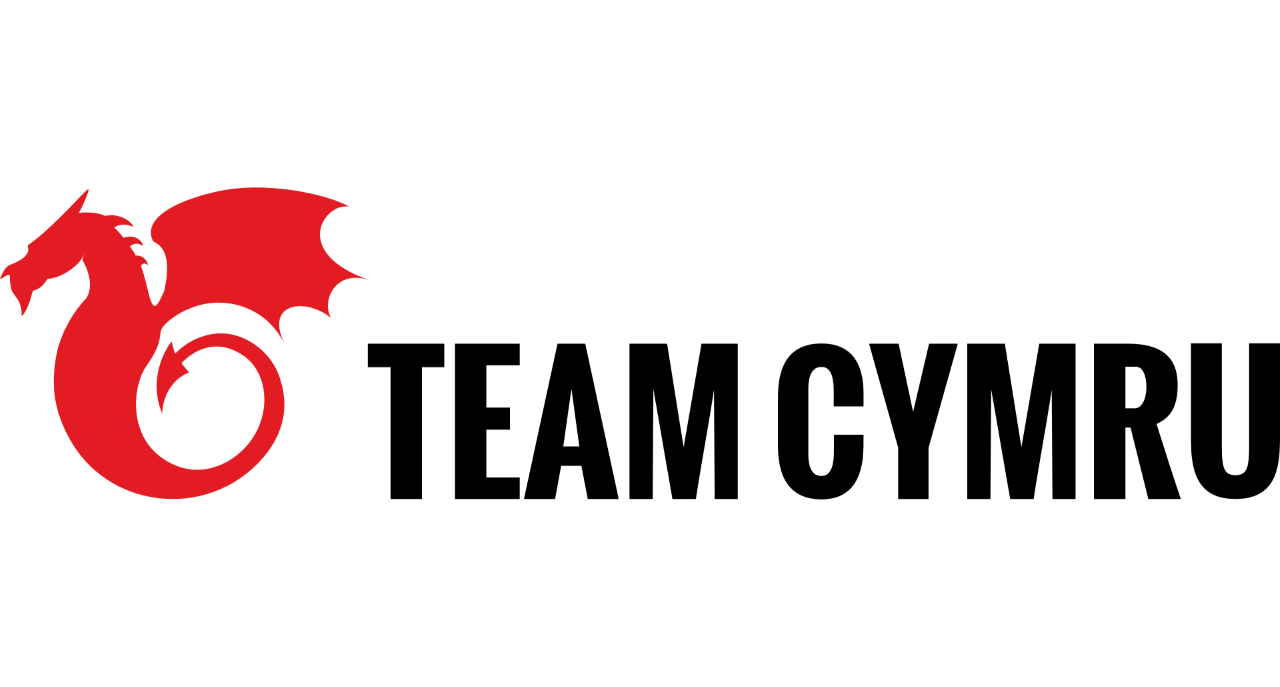 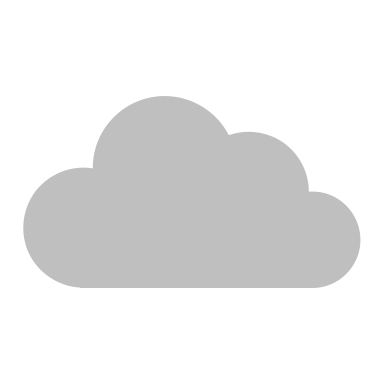 Flow data exported to collector
No Flows Exported
NimbusTM
Flow monitors are applied to the interfaces you want to observe traffic for

When applying flow monitors think about how traffic flows through your network to make sure you gather at funnel points.
 
Configuring IPv6 Monitoring sometimes requires additional configuration
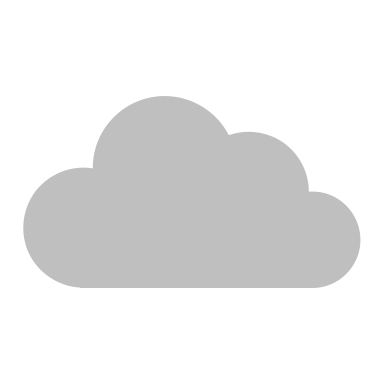 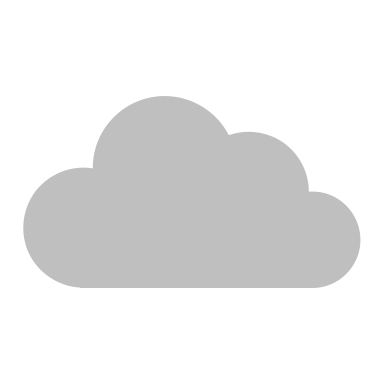 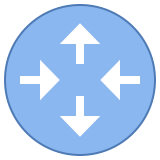 Peer 2
Peer 1
Flow Monitor Applied Here
No Flow Monitor Applied
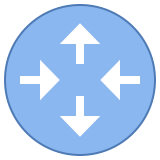 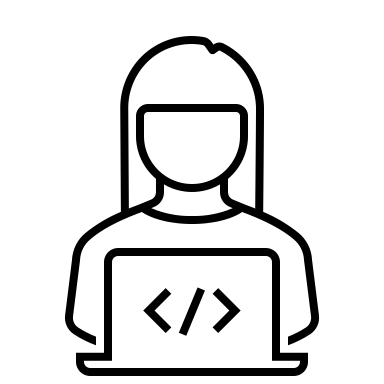 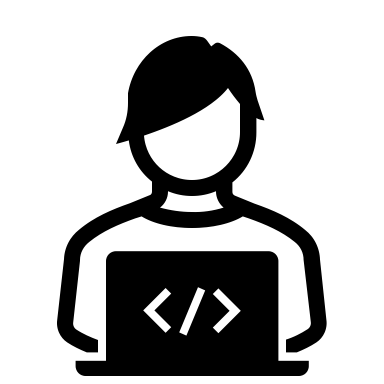 [Speaker Notes: I have a short document I will leave with you detailing the data sharing ecosystem and the types of data that is shared with us from partners around the world.
For the past 12 years, we have been running our own exclusive events. People must apply for admittance, as we verify the identities of everyone involved. Attendance is limited and TLP-Amber and Red case studies are discussed among other things.

We conduct 4 events per year – a major conference, typically in Europe call The Underground Economy conference, and 3 regional events called Regional Internet Security Events or RISE

These events are opportunities for us throughout the year to get the public and private sector analysts and investigators together to network and dig into some common problems. Sometimes they even get together do intelligence gathering blitzes as a group to help the community with such things as finding missing persons.

These gatherings bring together the top minds in the cyber industry with cyber law enforcement.
There is no cost to attend. 
Let me know if you’d like to apply for admittance.

Beyond events our no-cost Community Services have a global impact… For example…

We enable CSIRTs worldwide to block compromised devices.
Through this CSIRT assistance program, we help protect, over ½ of all IPV4 and 3/4s of all IPV6
Our Dragon News Bytes is a popular threat news feed that goes out to over 6500 cyber executives and practitioners each day.]
Where to gather data from?
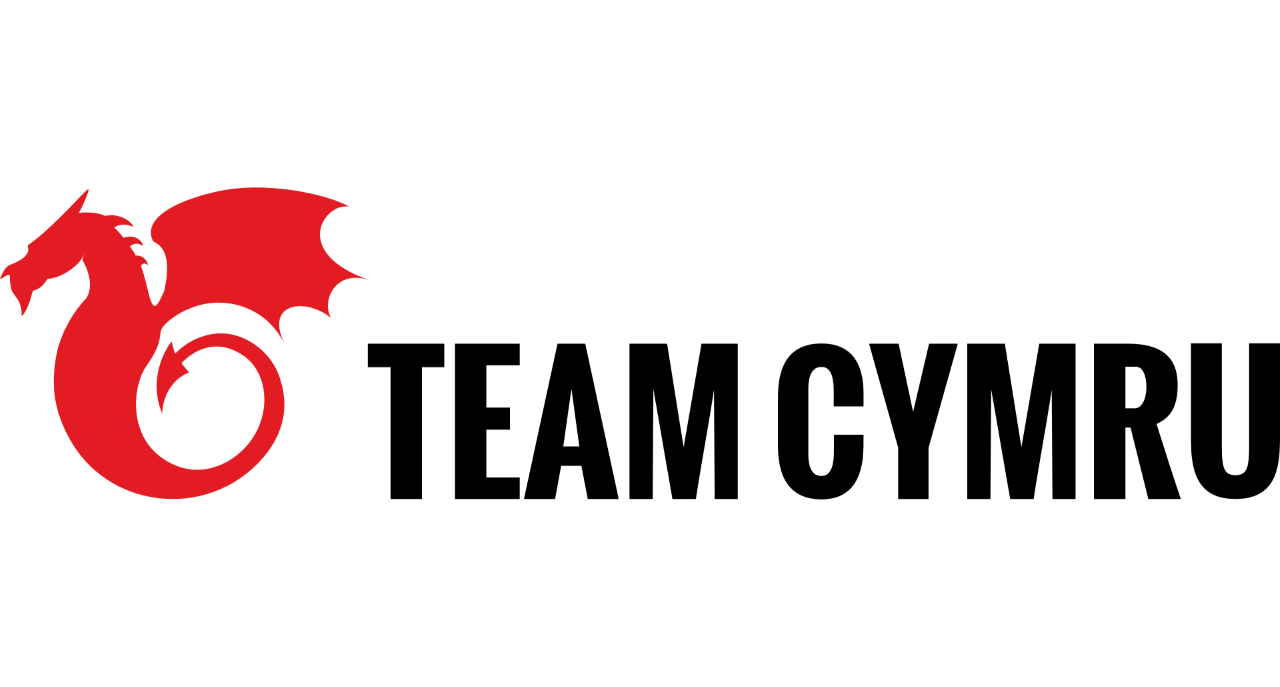 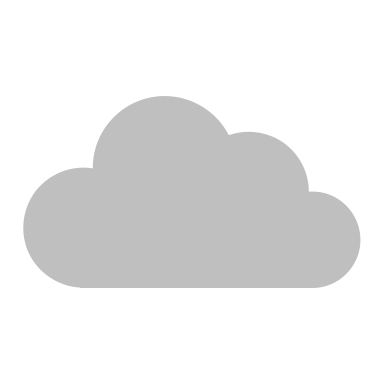 NimbusTM
Flow monitors are applied to the interfaces you want to observe traffic for

When applying flow monitors think about how traffic flows through your network to make sure you gather at funnel points.
 
Configuring IPv6 Monitoring sometimes requires additional configuration.

Equally important to think about what network devices traffic flows through.
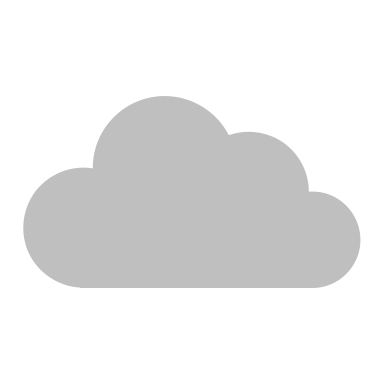 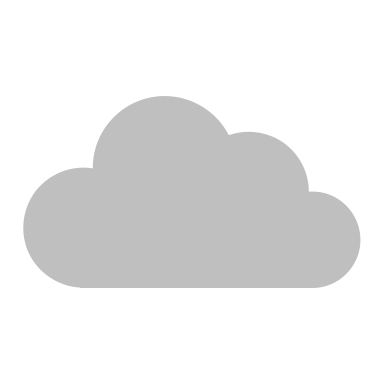 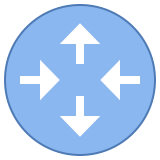 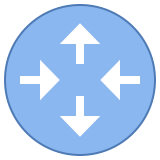 Peer 3
Peer 2
Flow Monitors Applied
Flow Monitors Applied
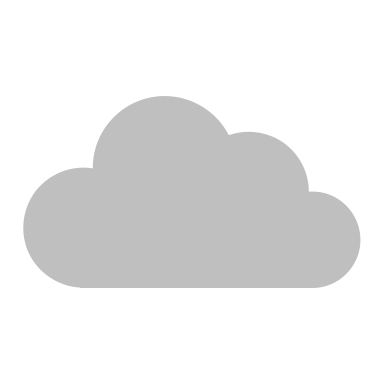 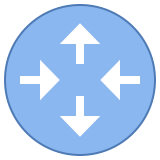 Peer 4
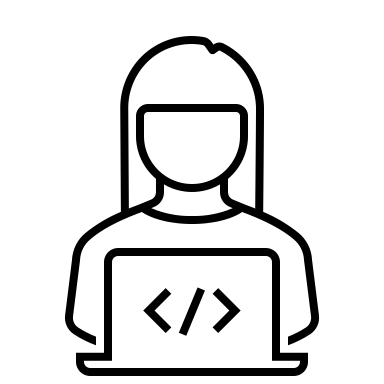 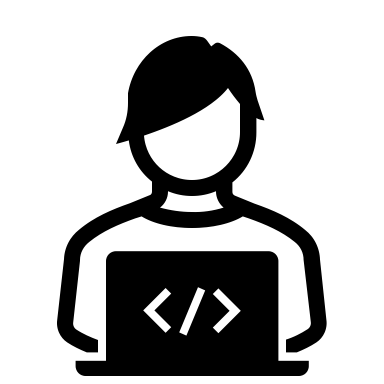 [Speaker Notes: I have a short document I will leave with you detailing the data sharing ecosystem and the types of data that is shared with us from partners around the world.
For the past 12 years, we have been running our own exclusive events. People must apply for admittance, as we verify the identities of everyone involved. Attendance is limited and TLP-Amber and Red case studies are discussed among other things.

We conduct 4 events per year – a major conference, typically in Europe call The Underground Economy conference, and 3 regional events called Regional Internet Security Events or RISE

These events are opportunities for us throughout the year to get the public and private sector analysts and investigators together to network and dig into some common problems. Sometimes they even get together do intelligence gathering blitzes as a group to help the community with such things as finding missing persons.

These gatherings bring together the top minds in the cyber industry with cyber law enforcement.
There is no cost to attend. 
Let me know if you’d like to apply for admittance.

Beyond events our no-cost Community Services have a global impact… For example…

We enable CSIRTs worldwide to block compromised devices.
Through this CSIRT assistance program, we help protect, over ½ of all IPV4 and 3/4s of all IPV6
Our Dragon News Bytes is a popular threat news feed that goes out to over 6500 cyber executives and practitioners each day.]
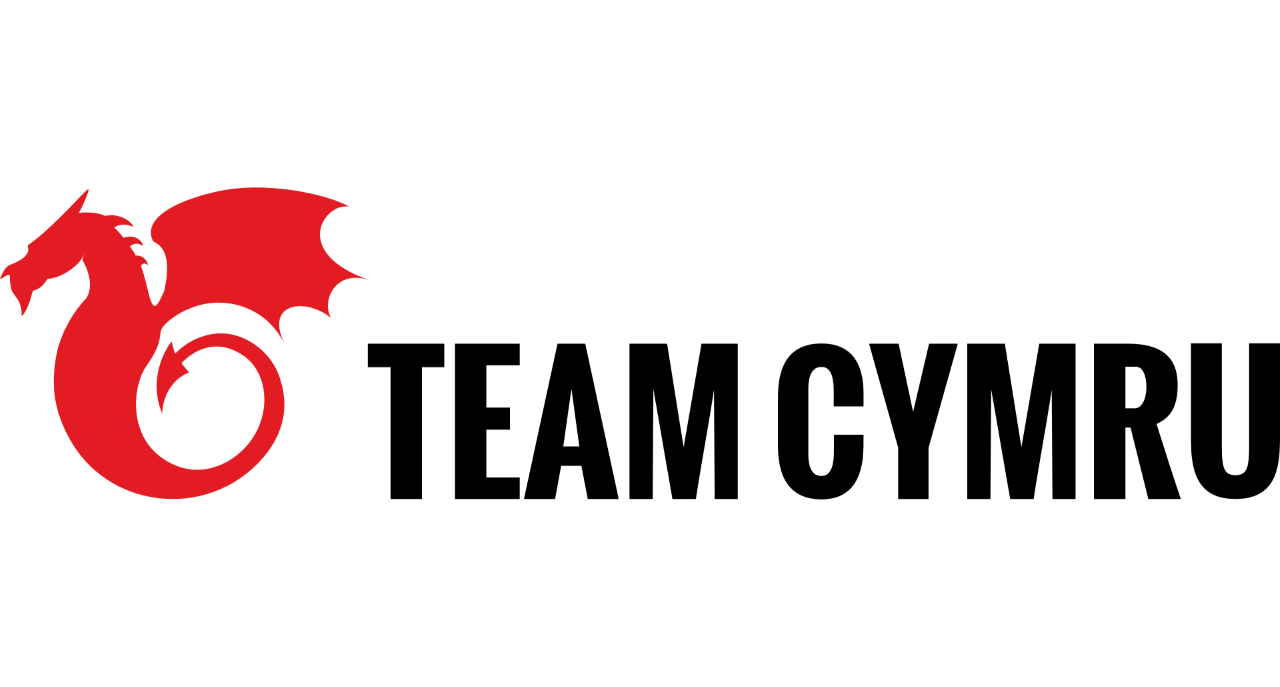 UTRS
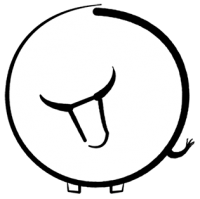 Unwanted Traffic Removal Service
Like RTBH, but:
upstream and global
Over 1,200 participating networks
Reduces unwanted traffic hitting you and others
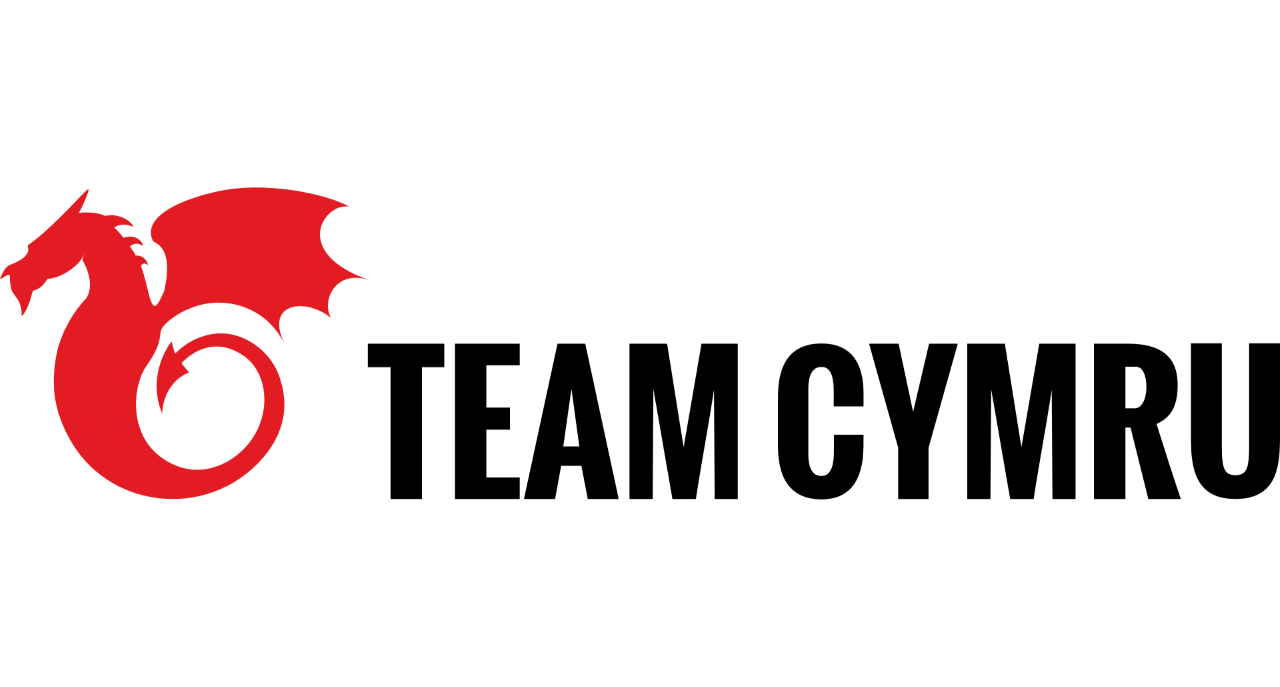 UTRS
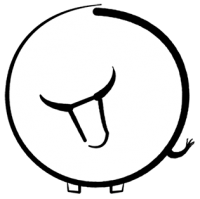 BGP based triggers, with two basic rules:
Accepts only IPv4 /32 advertisements for addresses within prefixes you originate
You agree to null route traffic to routes received from UTRS

2.0 new features
Add FlowSpec support
Add RPKI validation (Mitigation service friendly)
Add support for IPv6
Allow larger prefixes (up to IPv4 /25, IPv6 /49)
[Speaker Notes: We do enforce policies
Maximum times: 7 days
Maximum routes per peer]
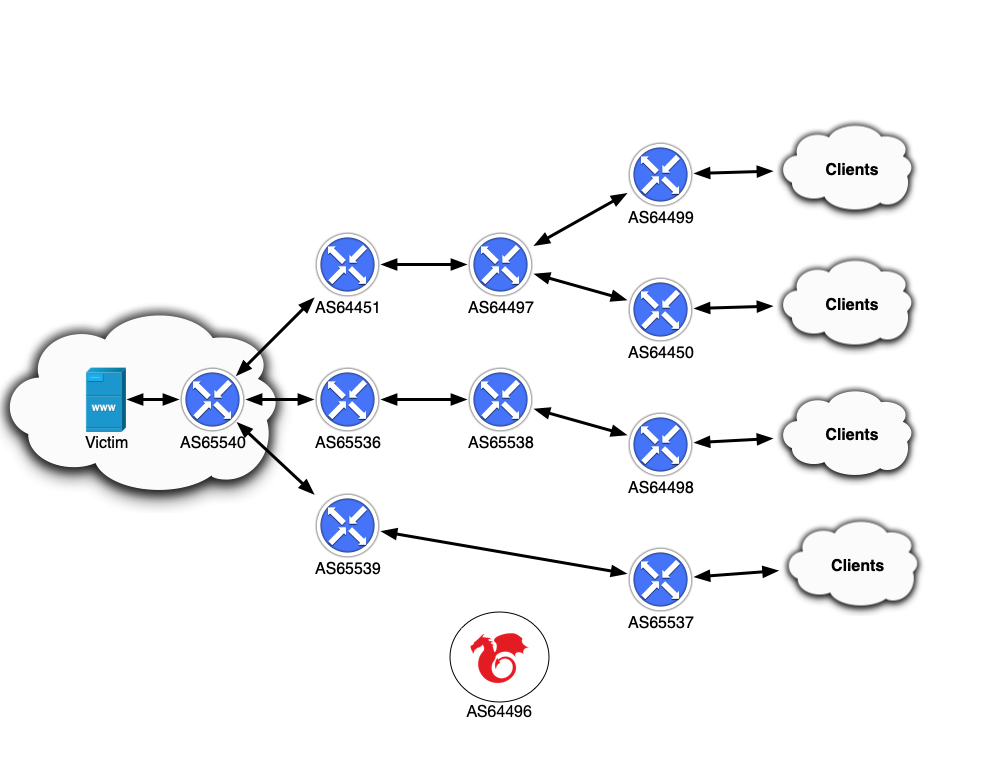 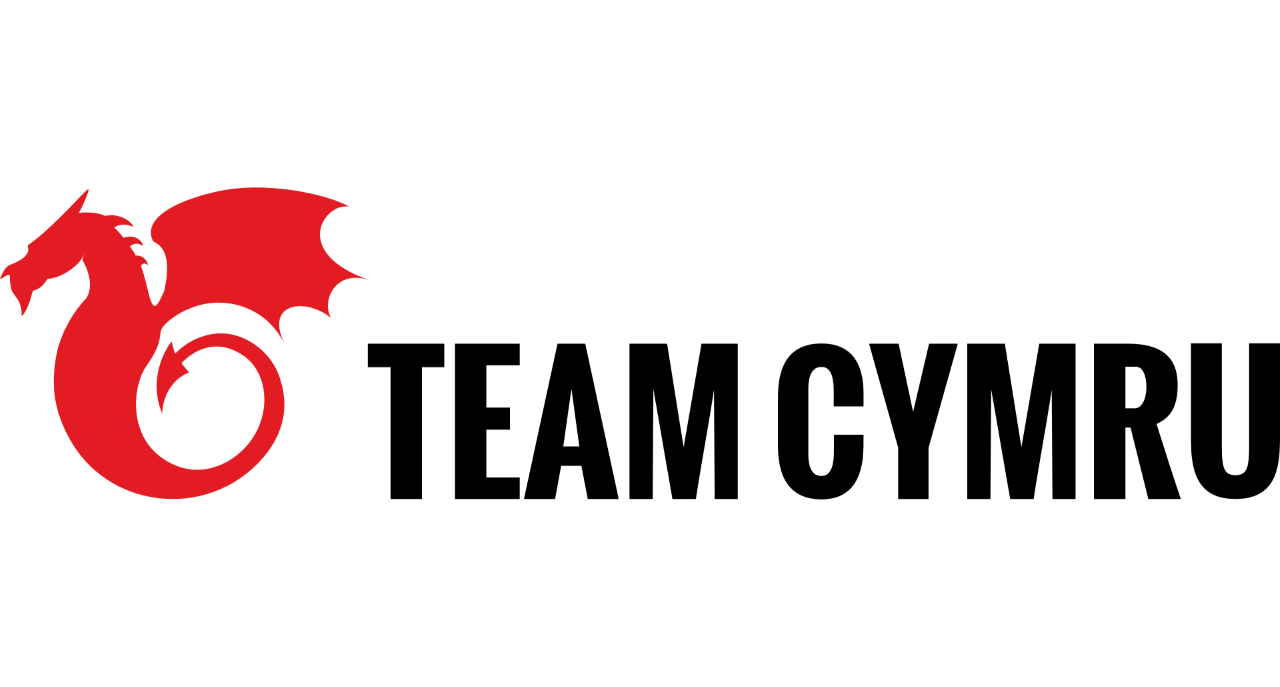 UTRS
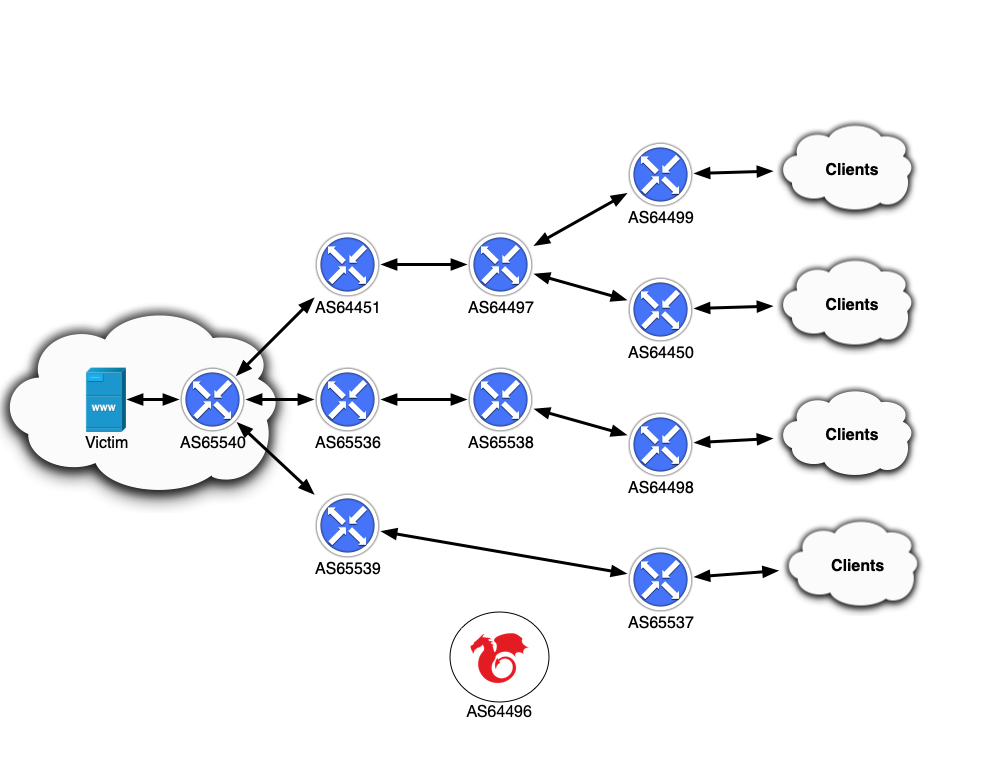 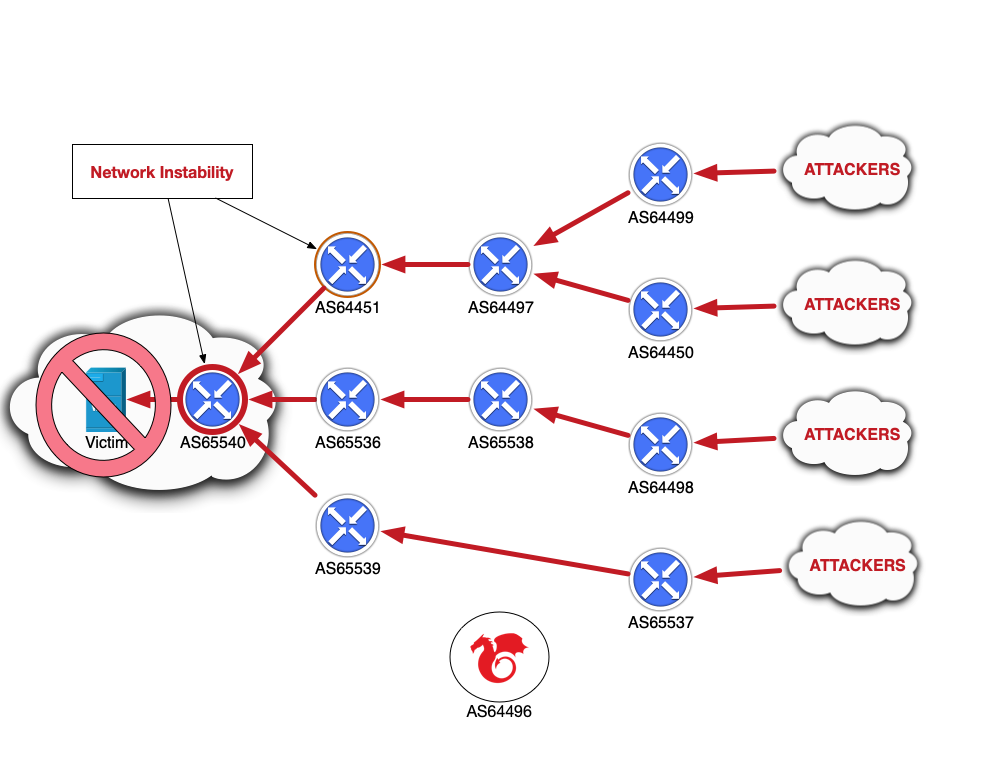 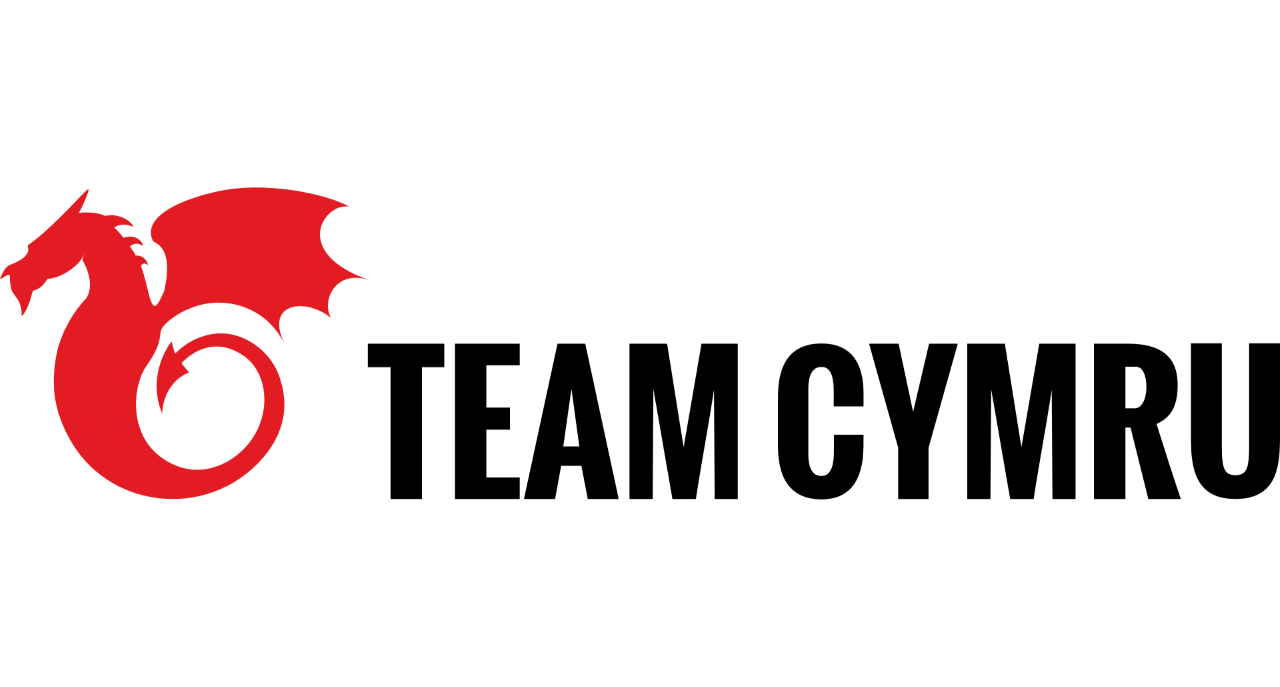 UTRS
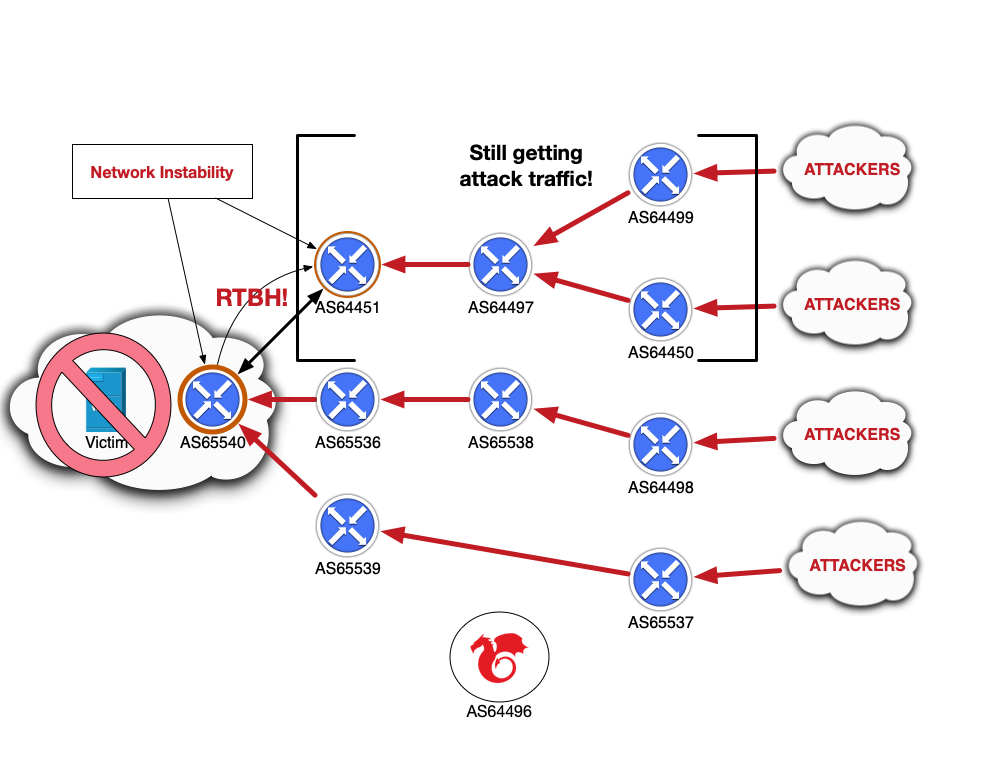 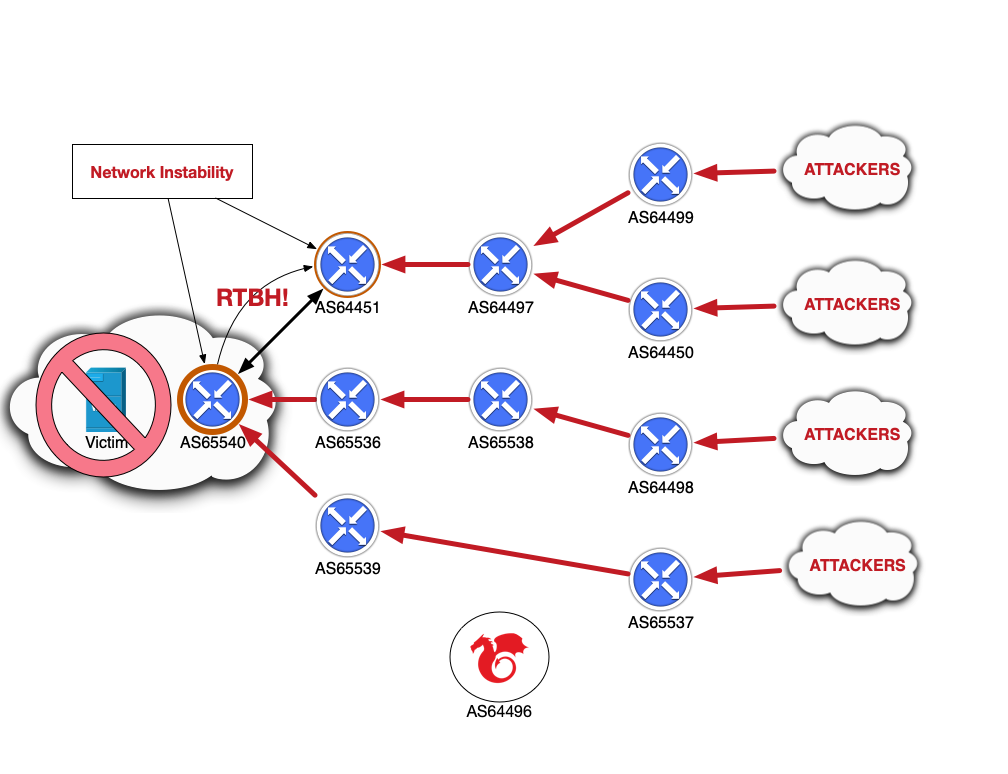 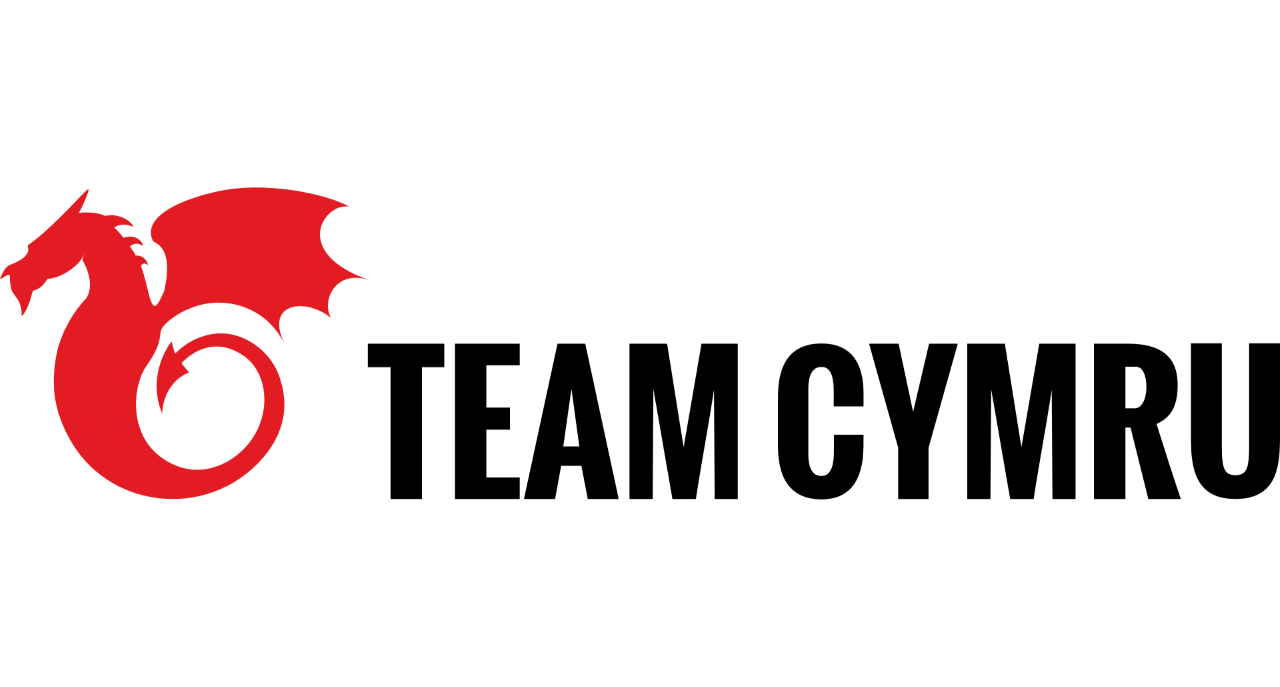 UTRS
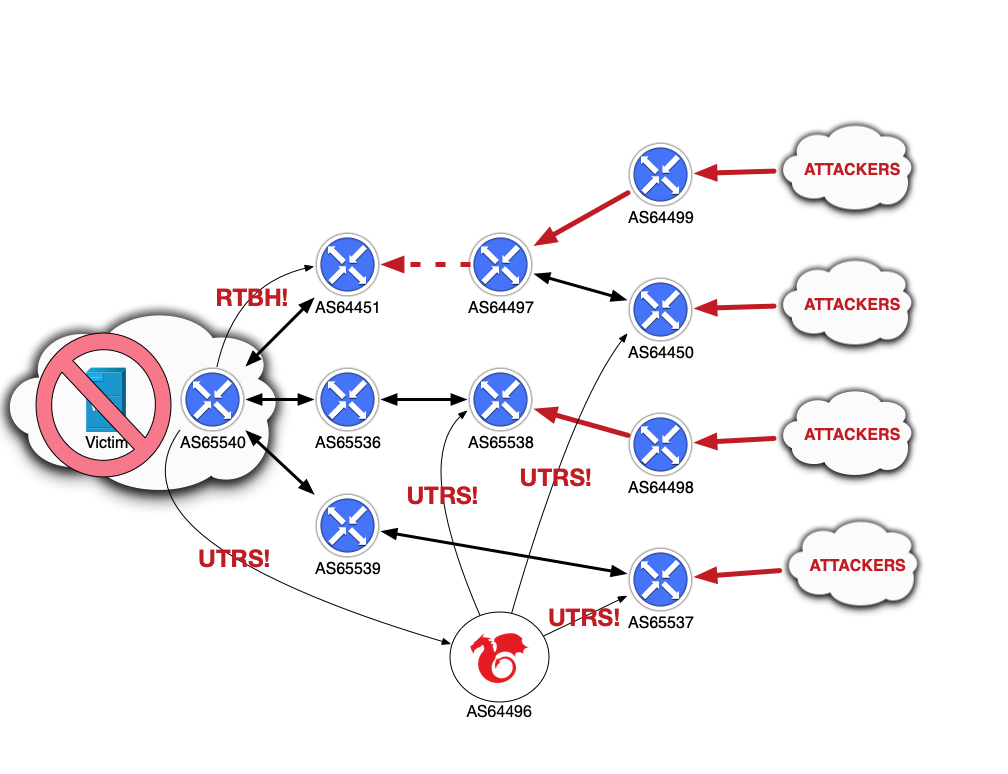 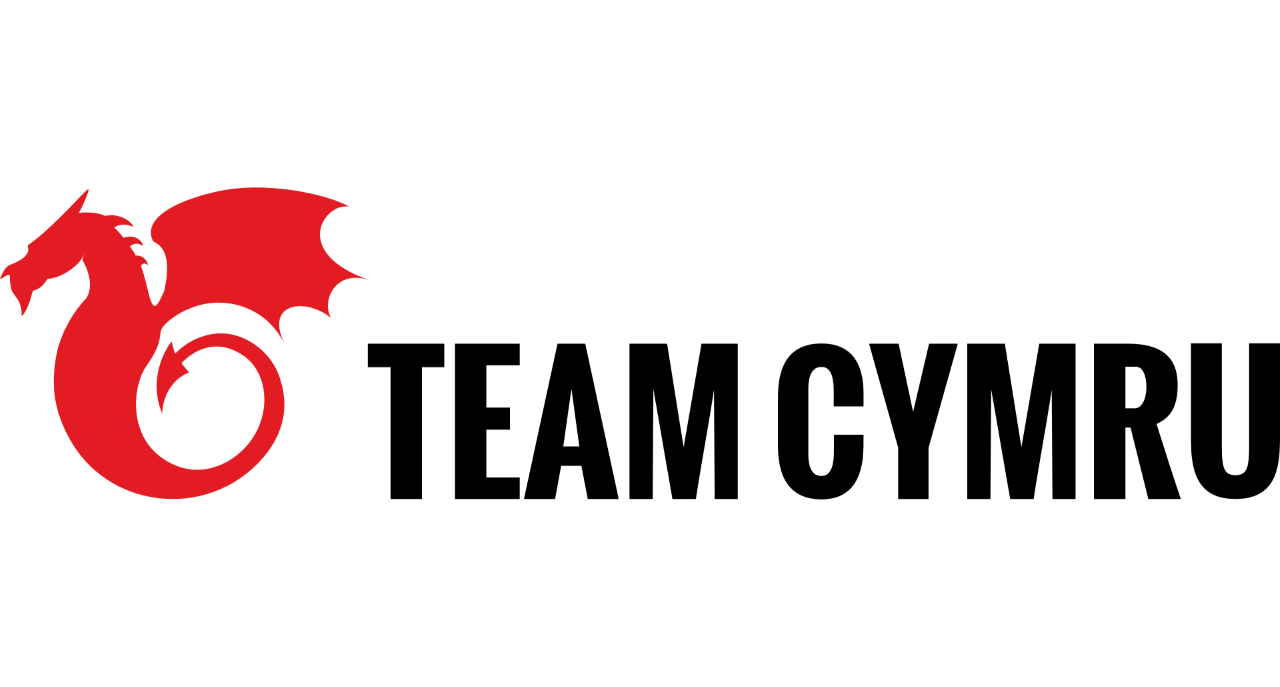 UTRS
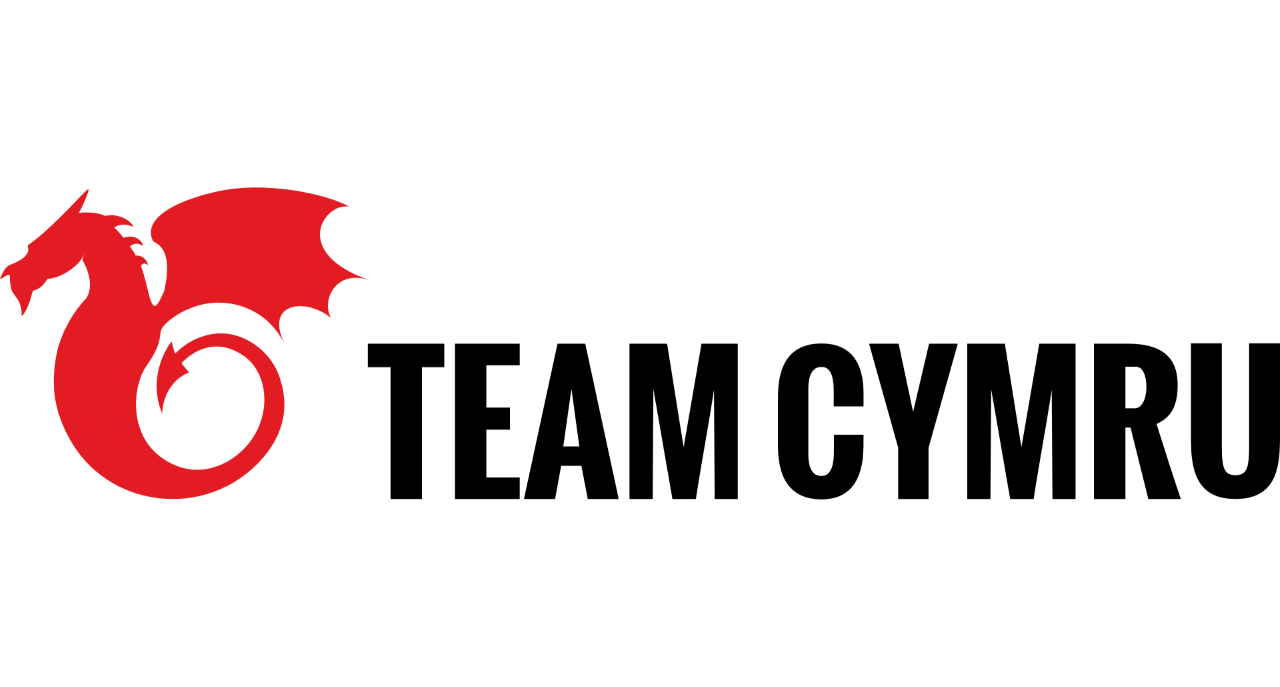 CAP
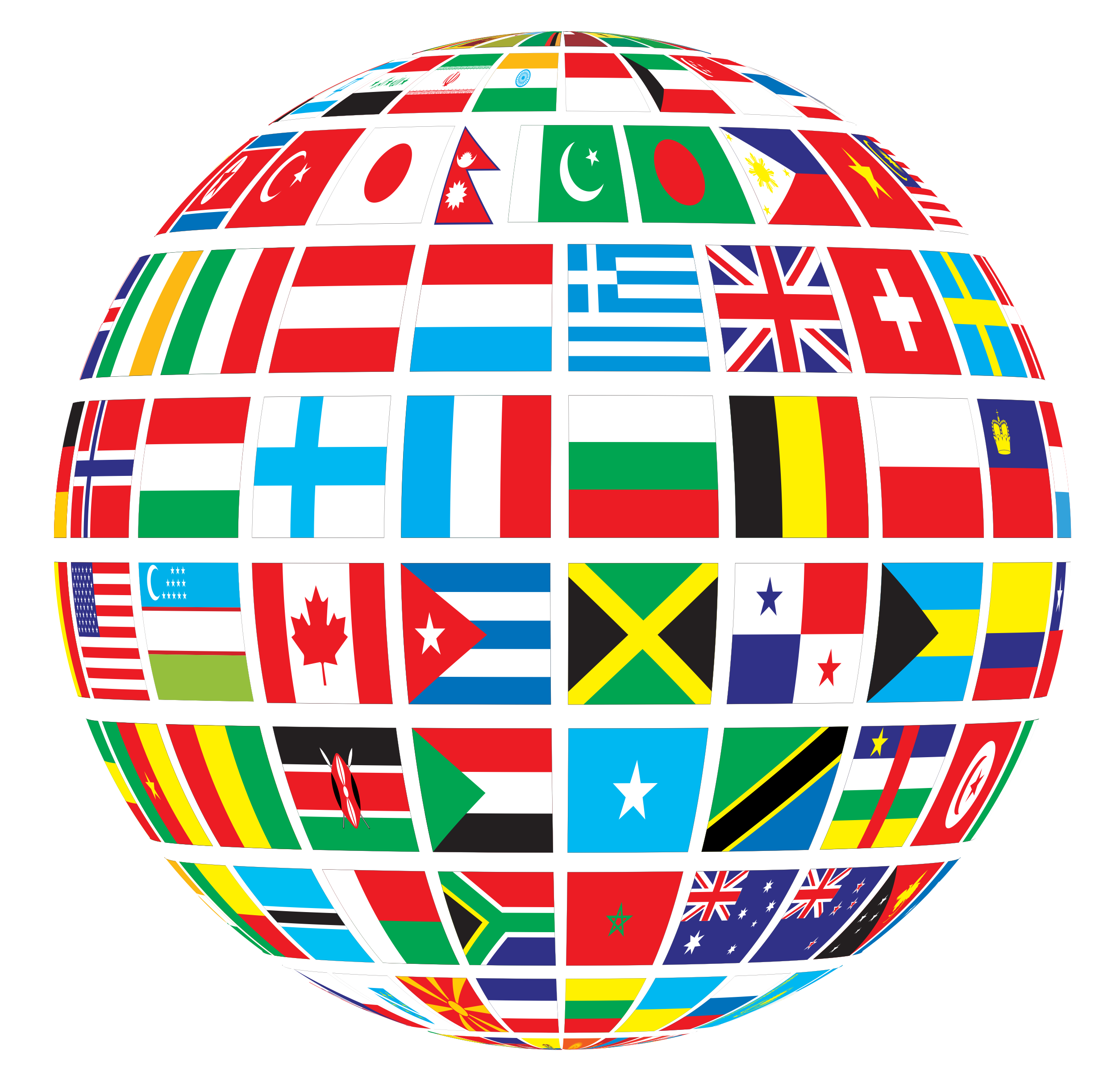 CSIRT Assistance Program (CAP)
Free reputation data
Contains our filtered set of threat intelligence
Specific to “jurisdiction”
Available to Regional and National CSIRTs only
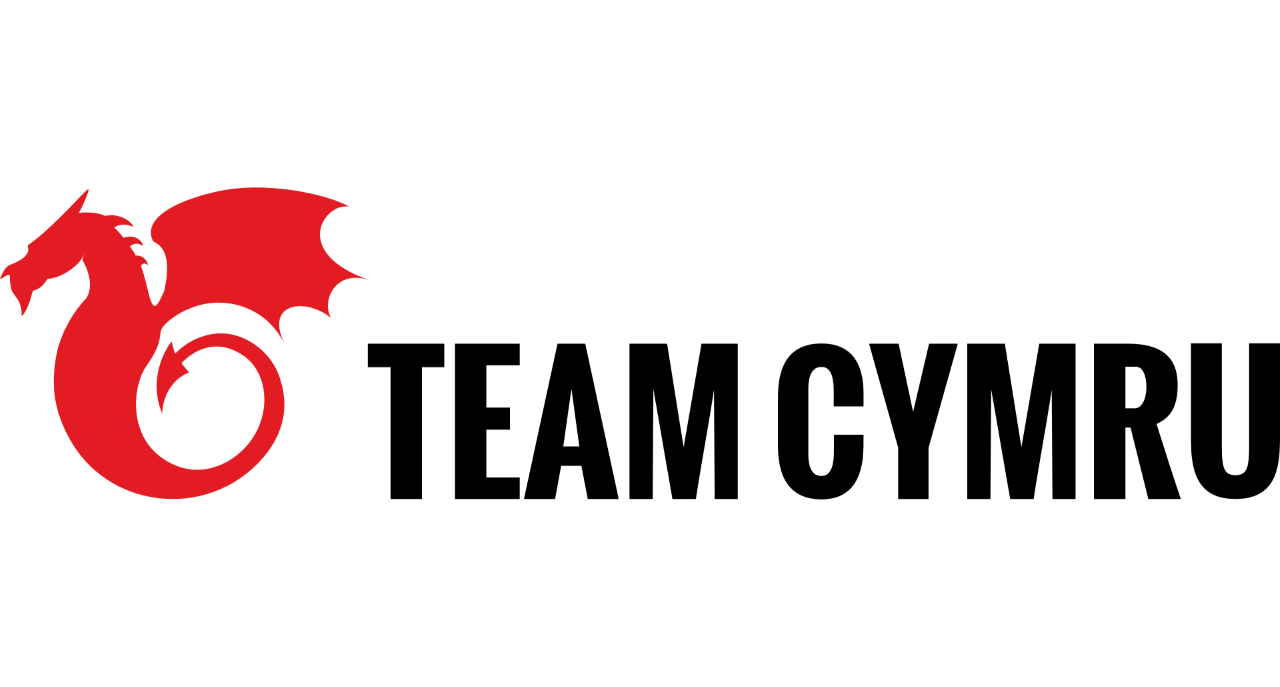 Other Services
IP to ASN Mapping:
https://team-cymru.com/community-services/ip-asn-mapping/
Malware Hash Registry:
https://team-cymru.com/community-services/mhr/
Dragon News Bytes:
https://team-cymru.com/community-services/dnb/
Thank you.